Atomic Commit and Concurrency Control
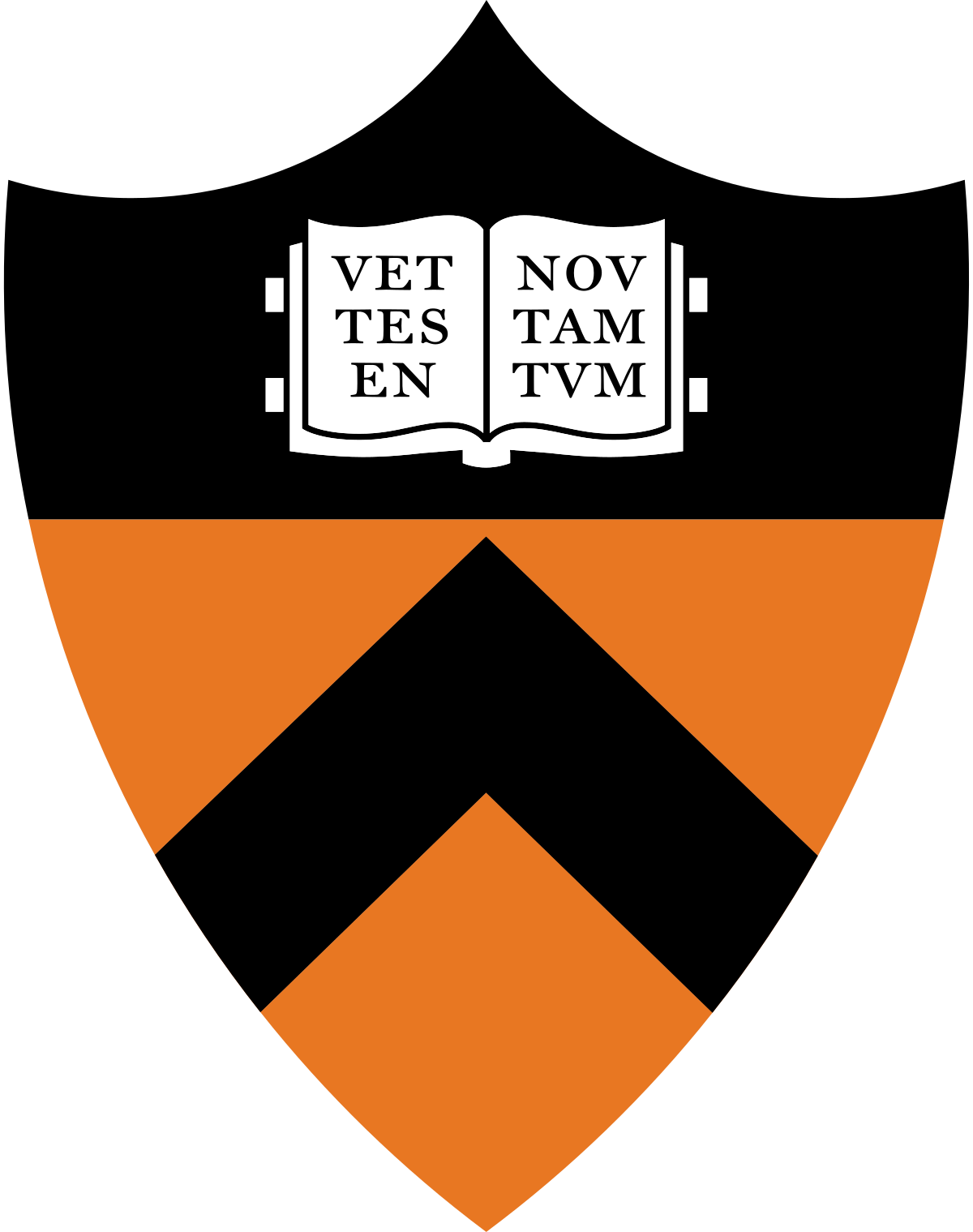 COS 418/518: Distributed Systems
Lecture 14

Mike Freedman & Wyatt Lloyd
Lets Scale Strong Consistency!
Atomic Commit
Two-phase commit (2PC)

Serializability
Strict serializability

Concurrency Control:
Two-phase locking (2PL)
Optimistic concurrency control (OCC)
2
Atomic Commit
Atomic: All or nothing

Either all participants do something (commit) or no participant does anything (abort)

Common use: commit a transaction that updates data on different shards
3
Transaction Examples
Bank account transfer
Turing -= $100
Lovelace += $100

Maintaining symmetric relationships
Lovelace FriendOf Turing
Turing FriendOf Lovelace

Order product
Charge customer card
Decrement stock
Ship stock
4
Relationship with Replication
Replication (e.g., RAFT) is about doing the same thing multiple places to provide fault tolerance

Sharding is about doing different things multiple places for scalability

Atomic commit is about doing different things in different places together
5
Relationship with Replication
Replication Dimension
A-F
A-F
A-F
G-L
G-L
G-L
ShardingDimension
M-R
M-R
M-R
S-Z
S-Z
S-Z
6
Focus on Sharding for Today
Replication Dimension
A-F
A-F
A-F
G-L
G-L
G-L
ShardingDimension
M-R
M-R
M-R
S-Z
S-Z
S-Z
7
Atomic Commit
Atomic: All or nothing

Either all participants do something (commit) or no participant     does anything (abort)

Atomic commit accomplished with two-phase commit protocol (2PC)
8
Two-Phase Commit
Phase 1
Coordinator sends Prepare requests to all participants
Each participant votes yes or no
Sends yes or no vote back to coordinator
Typically acquires locks if they vote yes

Coordinator inspects all votes
If all yes, then commit
If any no, then abort
Phase 2
Coordinator sends Commit or Abort to all participants
If commit, each participant does something
Each participant releases locks
Each participant sends an Ack back to the coordinator
9
Unilateral Abort
Any participant can cause an abort

With 100 participants, if 99 vote yes and 1 votes no => abort!

Common reasons to abort:
Cannot acquire required lock
No memory or disk space available to do write
Transaction constraint fails
(e.g., Alan does not have $100)

Q: Why do we want unilateral abort for atomic commit?
10
Atomic Commit
All-or-nothing

Unilateral abort

Two-phase commit
Prepare -> Commit/abort
11
Lets Scale Strong Consistency!
Atomic Commit
Two-phase commit (2PC)

Serializability
Strict serializability

Concurrency Control:
Two-phase locking (2PL)
Optimistic concurrency control (OCC)
12
Two Concurrent Transactions
transaction transfer(A, B):
begin_tx
a  read(A)
if a < 10 then abort_tx
else	write(A, a−10)
	b  read(B)
	write(B, b+10)
	commit_tx
transaction sum(A, B):
begin_tx
a  read(A)
b  read(B)
print a + b
commit_tx
13
Isolation Between Transactions
Isolation: sum appears to happen either completely before or completely after transfer
i.e., it appears that all ops of a transaction happened together


Schedule for transactions is an ordering of the operations performed by those transactions
14
Problem from Concurrent Execution
Serial execution of transactions—transfer then sum:

transfer: 	rA  wA  rB  wB  ©
sum: 		rA  rB  ©


Concurrent execution can result in state that differs from any serial execution:

transfer: 	rA  wA  		rB  wB  ©
sum: 		rA  rB  ©
Time 
© = commit
debit
credit
credit
debit
15
Isolation Between Transactions
Isolation: sum appears to happen either completely before or completely after transfer
i.e., it appears that all ops of a transaction happened together

Given a schedule of operations:
Is that schedule in some way “equivalent” to a serial execution of transactions?
16
Equivalence of Schedules
Two operations from different transactions are conflicting if:
They read and write to the same data item
The write and write to the same data item

Two schedules are equivalent if:
They contain the same transactions and operations
They order all conflicting operations of non-aborting transactions in the same way
17
[Speaker Notes: Read-write conflict because changing their order changes the result
Write-write conflict because changing their order changes the result
Read-read do not conflict because changing their order does not change the result]
Serializability
A schedule is serializable if it is equivalent to some serial schedule
i.e., non-conflicting ops can be reordered to get a serial schedule
18
A Serializable Schedule
A schedule is serializable if it is equivalent to some serial schedule
i.e., non-conflicting ops can be reordered to get a serial schedule

transfer: 	rA  wA  		rB  wB  ©
sum: 		rA  		rB  ©

Time 
© = commit
rA
Serial schedule
Conflict-free!
19
A Non-Serializable Schedule
A schedule is serializable if it is equivalent to some serial schedule
i.e., non-conflicting ops can be reordered to get a serial schedule

transfer: 	rA  wA  			rB  wB  ©
sum: 		rA  rB  ©

Time 
© = commit
But in a serial schedule, sum’s reads either both before wA or both after wB
Conflicting ops
Conflicting ops
20
Linearizability vs. Serializability
Linearizability: a guarantee about single operations on single objects
Once write completes, all reads that begin later should reflect that write
Serializability is guarantee about transactions over one or more objects
Doesn’t impose real-time constraints
Strict Serializability = Serializability + real-time ordering
Intuitively Serializability + Linearizability
We’ll stick with only Strict Serializability for this class
21
Consistency Hierarchy
Strict Serializability
e.g., Spanner
Linearizability
e.g., RAFT
Sequential Consistency
CAP
PRAM 1988
(Princeton)
e.g., Bayou
Causal+ Consistency
Eventual Consistency
e.g., Dynamo
22
Lets Scale Strong Consistency!
Atomic Commit
Two-phase commit (2PC)

Serializability
Strict serializability

Concurrency Control:
Two-phase locking (2PL)
Optimistic concurrency control (OCC)
23
Concurrency Control
Concurrent execution can violate serializability

We need to control that concurrent execution so we do things a single machine executing transactions one at a time would
Concurrency control
Concurrency Control Strawman #1
Big global lock
Acquire the lock when transaction starts
Release the lock when transaction ends

Provides strict serializability
Just like executing transaction one by one because we are doing exactly that

No concurrency at all
Terrible for performance: one transaction at a time
25
Locking
Locks maintained on each shard
Transaction requests lock for a data item
Shard grants or denies lock

Lock types
Shared: Need to have before read object
Exclusive: Need to have before write object
26
Concurrency Control Strawman #2
Grab locks independently, for each data item (e.g., bank accounts A and B)

transfer: 	◢A rA wA ◣A 		 ◢B rB wB ◣B  © 
sum: 		     ◿A rA ◺A ◿B rB ◺B ©


Time 
© = commit
◢ /◿ = eXclusive- / Shared-lock; ◣ / ◺ = X- / S-unlock
Permits this non-serializable interleaving
27
Two-Phase Locking (2PL)
2PL rule: Once a transaction has released a lock it is not allowed to obtain any other locks
Growing phase: transaction acquires locks
Shrinking phase: transaction releases locks

In practice:
Growing phase is the entire transaction
Shrinking phase is during commit
28
2PL Provide Strict Serializability
2PL rule: Once a transaction has released a lock it is not allowed to obtain any other locks

transfer: 	◢A rA wA ◣A 		◢B rB wB ◣B  © 
sum: 		 ◿A rA ◺A ◿B rB ◺B ©

Time 
© = commit
◢ /◿ = X- / S-lock; ◣ / ◺ = X- / S-unlock
2PL precludes this non-serializable interleaving
29
[Speaker Notes: Q: What is not allowed by 2pl here?
Sum can’t grab a new lock on b once it releases its lock on A
Transfer can’t grab a new lock on B once it released its lock on A]
2PL and Transaction Concurrency
2PL rule: Once a transaction has released a lock it is not allowed to obtain any other locks

transfer:		◿A rA		◢A wA ◿B rB ◢B wB✻© 
sum:	◿A rA 		◿B rB✻©

Time 
© = commit
◢ /◿ = X- / S-lock; ◣ / ◺ = X- / S-unlock; ✻ = release all locks
2PL permits this serializable, interleaved schedule
30
2PL Doesn’t Exploit All Opportunities for Concurrency
2PL rule: Once a transaction has released a lock it is not allowed to obtain any other locks

transfer: 	rA  wA  		rB  wB  ©
sum: 		rA  		rB  ©

Time 
© = commit
(locking not shown)
2PL precludes this serializable, interleaved schedule
31
Issues with 2PL
What do we do if a lock is unavailable?
Give up immediately?
Wait forever?

Waiting for a lock can result in deadlock
Transfer has A locked, waiting on B
Sum has B locked, waiting on A

Many different ways to detect and deal with deadlocks
32